Вопросы по теме 
«Изменение рельефа»
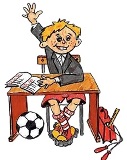 Взаимодействие разнообразных внутренних и внешних сил Земли.
Движение литосферных плит, вулканизм,  землетрясения и др.
Выветривание, ветер, вода, ледники,  море, человек и др.
Физическое, химическое, органическое.
Перепады температуры и замерзание воды.
выход
Безногова О.Н.